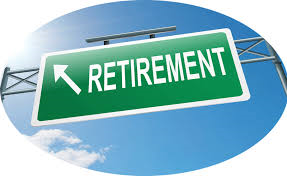 HSC Pension Service
1995/2015 Scheme + HMRC Rules Workshop
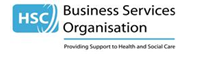 Introductions
John Coyle  

HSC Pension Service
Topics for Discussion
Scheme Structure
Membership
Pensionable Service
Pensionable Pay
Additional Pension Purchase/ERRBO
Estimate of Benefits
LTA/Annual Allowance
Topics for Discussion cont.
Retirement Options
VER Pension
De-Coupling of Added Years
Normal Age Retirement
Ill Health Pension
Death & Survivors Benefits
Scheme Structure
On 01 April 2015 the 1995 & 2008 sections of the HSC pension scheme closed and members moved to the 2015 scheme except -

Active members within 10 years of their Normal pension age as at 1st  April 2012 (who were fully protected)

Active members within a further 3 years 5 months of normal pension age as at 1 April 2012 (who had tapered protection and will move to the 2015 Scheme at a later date)

Those members born between 02/04/1962 and 31/08/65 ( 02/04/1967 and 31/08/1970 for Special Class Members) move to the new scheme at a date after 01/04/2015 – See calculator on scheme website
Scheme Structure1995 Scheme
Benefits are calculated on your pensionable service built up throughout your career and pensionable pay at retirement

The formula to calculate your pension is:
	(Pensionable Service/80) x Final Pay = Pension

You receive an annual pension and a tax free lump sum of 3 times the value of your pension (up to HMRC limits – currently £257.5k)

Normal Retirement Age is age 60 and Minimum Retirement Age is age 50
Scheme Structure2015 CARE Scheme
Benefits are calculated on your pensionable pay throughout your membership of the scheme

The benefit accrual rate is 1/54th of your pensionable pay on a year by year basis – revalued annually by 1.5% + CPI

You receive an annual pension based on the amount of the pension pot you have built up (there is no automatic lump sum in the 2015 scheme but there is the option to convert part of your pension for a tax free lump sum)

Normal Retirement Age (NRA) is linked to your State Pension Age and Minimum Retirement Age is age 55
Scheme Structure2015 CARE Scheme
A service break of less than 5 years is treated as continuous service
 
Late Retirement: all benefits will receive an increase if the member retires after State Pension Age (SPA)

ERRBO Allows a member to pay additional contributions to buy out a proportion of the potential actuarial reduction applied if retiring before NPA

Partial Retirement is a feature of the 2015 scheme which allows you to have phased withdrawal from the workplace with a reduction in employment commitments supplemented by partial payment of pension.
How your Pensionable Service is calculated in the 1995 Scheme
Your 1995 scheme pension benefits are calculated using a formula based on the pensionable service you accrue up to your last  day of 1995 scheme membership and your final years pensionable pay.
Your service is counted in the number of years and days you have actually paid contributions to the scheme
If you worked part time your service will be calculated proportionately to the hours you have worked
For example if you worked 3 days per week as opposed to 5 (22.5 hours instead of 37.5 hours per week, 6 sessions as opposed to 10). For each year you worked you would accrue 219 days (3/5 of a year = 219 days)
Over a 20 year period this would mean you had reckonable pensionable service of 12 years as opposed to 20
Factors which can impact  1995 Pensionable Service
Positive Impacts

Added Years 
Additional Hours for Part Timers 

Negative Impacts

Breaks in Service.
Unpaid Leave
Career Breaks (where contributions have not been paid)
How to Calculate 1995 Section Pensionable Service
Pensionable service is calculated over the period the member pays contributions. An ideal pension record could be as follows:
Jim joins the HSC Pension Scheme on 01/04/1990 and moves to the 2015 Scheme on 01/04/2015
Jim worked full time and has had no breaks in service or no periods of unpaid leave.
Jims service is calculated as follows:
	
	01/04/1990 to 31/03/2015 = 25 years
	
Jim’s 1995 scheme benefits will be based on  total pensionable service of 25 years
How to calculate Pensionable Service
An employee with exactly the same start and leaving dates but working part time and full-time and having breaks in service









This shows how varied working patterns can effect pensionable service
Pensionable Pay 1995 Scheme
Your final years pensionable pay is actually the best 365 day period in the previous 3 years from your date of leaving.

If you are in part time service we use the Whole Time Equivalent (WTE) pensionable pay for your grade.

For example a part time employee doing 50% of the standard hours earns £40k their WTE Pensionable Pay is £80k

When calculating their 1995 scheme pension we will use the figure of £80k as their final years pensionable pay.
Pensionable Pay 1995 Scheme
Your 1995 Scheme benefits will have a final salary link and are calculated using your final years pensionable pay at retirement not when you moved from the 1995 scheme to the 2015 scheme

Salary Sacrifice can affect your pensionable pay figure. Member’s pensionable pay is £80k, they have a salary sacrifice of £5,000. Their pensionable pay is reduced to £75,000

Salary sacrifice will only affect a member of the 1995 scheme if it is applicable in their final 3 years of employment but will affect a 2015 scheme member throughout their period of membership in the scheme
Additional Pension Purchase
Members may increase their retirement package by opting to purchase additional pension benefits in blocks of £250 up to a maximum of £6,500 (£5,000 in 1995 Scheme)
You can make requests for the cost of purchasing additional pension by submitting Form AP1 to HSC Pension Service
HSC Pension Service will calculate and advise you of the costs (lump sum or instalments)
If you opt to pay by instalments HSC Pension Service will liaise with Payroll Shared Service to set up deductions from your salary
If you opt to pay by lump sum you should forward a cheque to HSC Pension Service 
Example cost of additional pension of £2,000 per annum for Female age 45 = £208 per month for 10 years or £19,520 lump sum
Annual Benefit Statements
Annual Benefit Statements have been made available to all members through MSS and provide members with information on their benefits accrued up to the end of the previous financial year

Due to the nature of the 2015 CARE Scheme, HSC Pension Service will not be able to forecast what your benefits will be on retirement.

You can visit the Calculators section of the Scheme website which has  links to both a 1995 scheme calculator and a 2015 scheme calculator with predetermined factors which can show you in principle how your pension benefits could grow.

THESE FIGURES ARE FOR ILLUSTRATIVE PURPOSES ONLY
Early Retirement Reduction Buy Out (ERRBO)
ERRBO is a feature of the 2015 scheme which allows a member to pay additional contributions to buy out a proportion of any potential actuarial reduction if retiring before NRA

Maximum buy-out = 3 years of actuarial reduction

Member with NRA of 68 retiring at 65 will have no reduction applied

If you are interested in purchasing an ERRBO you should read the factsheet and complete the expression of interest form available on the scheme website
Lifetime Allowance (LTA)
The Lifetime Allowance is the total amount of pension savings that an individual can have before being subject to a tax charge.
From 6 April 2018 the standard LTA £1.03 million.
If you do not have valid HMRC protection, your HSC pension benefits will exceed £1.03 million at the following pension amounts:
1995 Section Pension  - £44,783 
2008/2015 Section  Pension - £51,500 
These figures only relate to your HSC Pension Scheme benefits. If you have any pension benefits in addition to these, including HSC Additional Voluntary Contributions (MPAVC) you will need to take these into account.
Lifetime Allowance (LTA)
Any benefits above the LTA will be subject to a LTA charge. The rate of tax charged will depend on whether the excess is taken as a pension or a lump sum. The LTA charge is:

55% if the excess is taken as a lump sum, and 
25% where it is taken as taxable pension income.  

A member has the option to convert a proportion of their pension benefits to receive a higher lump sum which may eliminate any potential LTA Charge.
You may wish to meet with an independent financial advisor to discuss these options.
Lifetime Allowance (LTA)
Example Calculation (conversion to higher lump sum) 

A member of the 1995 scheme has accrued pension benefits totalling:

Pension = £48,000
Lump Sum = £144,000
Total value of LTA = £1.104M

£74k pension is subject to a 25% reduction
If the member converted £9,250 pension to receive an additional lump sum of £111K this would reduce their LTA to £1.03m
Lifetime Allowance (LTA)
The members revised benefits would now be:

Pension £38,750
Lump Sum £255,000 (tax free)

If the member did not wish to convert to a higher lump sum the charge on their pension would be:
	£74k  x 25% = £18,500

HSC Pension Service will pay this charge to HMRC and reduce the annual pension to cover this charge
Reduction for a member aged 60 would be £898 per annum (reduction factor of £18,500 / 20.6)
Lifetime Allowance (LTA)
Protection Certificates 
Individual Protection 2016 (IP2016) is available from 05/04/2016. You can apply for this so long as you do not have Primary Protection and the capital value of your benefits at 05/04/2016 exceeded £1m
IP 2016 allows you to build up further benefits in the scheme without losing the protection
IP 2016 allows you to crystallise benefits up to £1.25m (value at 05/04/2016) without paying an LTA charge. 
If you wish to apply for IP 2016 you should visit the HMRC website to make an application.
You will need the valuation of your benefits at 05/04/2016 which is provided by HSC Pension Service on receipt of an IP 2016 valuation request available from the scheme website www.hscpensions.hscni.net
Lifetime Allowance
Factors which can reduce Potential LTA Charges

Voluntary Early Retirement (Option to return to HSC Employment)

Partial Retirement (2008 & 2015 Schemes)

Conversion of Pension to Tax Free Lump Sum

Opting out of the Scheme (you must be aware of the risk/implications)

50/50 Scheme (not yet available, further information will be provided if and when applicable)
Annual Allowance
Annual Allowance (AA) is the maximum amount of tax free growth your pension savings can grow by in any one year. The annual limit is set by HMRC. If you exceed this limit you may need to pay tax (the AA charge) to HMRC.

The Annual Allowance is worked out by measuring the growth in your benefits from one year to the next taking into account inflation, which is measured using the Consumer Price Index (CPI). 

The AA amount is currently £40k per annum but will be less for those members earning in excess of £150k from  06/04/2016

For every £2 your adjusted income goes over £150,000, your annual allowance for that year drops by £1. The drop is limited so that the minimum tapered annual allowance you can have is £10,000.
Annual Allowance
Any of the following could impact on the growth of your pension savings: 
being a high earner with long pensionable membership 
significant increase in membership (e.g. change to full-time, doubled membership for Mental Health Officers) 
purchasing added years and/or additional pension 
a significant pay rise, possibly due to promotion 
receipt of a clinical excellence award 
contributions paid to other pension saving arrangements, including the AVC Scheme 

You may be at risk of exceeding the Annual Allowance if you meet some or all of these conditions.
Annual Allowance
Increase in pension growth x 16 = “Pension Input Amount”
Accrued Pension at end of previous PIP:

Based on Final Salary and Pensionable Service at that date
Accrued Pension at end of current PIP:

Based on new Final Salary and Pensionable Service at that date
End
Start
“ Pension Input Period”
Annual Allowance
Example Calculation
Member has 20 years service at 31/03/2018 and has a pensionable salary of £100k
On 01/04/2018 Member’s pensionable pay increases to £120k 
CPI = 2%
Start of PIP (01/04/2018)

Pension = (£100,000 x 20/80) + 2%  = £25,500
Lump sum = £25,500 x 3 = £76,500

End of PIP (31/03/2019)

Pension = £120,000 x 21/80 = £31,500
Lump sum = £31,500 x 3 = £94,500
Annual Allowance
Example Calculation  (continued)

Growth in Pension = (£31,500 – £25,500) x 16 = £96,000

Lump Sum = £94,500 - £76,500 = £18,000

Total = £114,000

Allowance exceeded by £74,000

     If we assume the member carried forward AA amounts of £20k per year for the previous 3 years their AA Charge would be based on the following (the actual charge is calculated by HMRC)
	
	£74k - £60k = £14k
Annual AllowanceDual Scheme Membership
Member has 15 years service in the 1995 Scheme at 31/03/2015 and has a pensionable salary of £80k at 31/03/2018
Member’s pensionable pay increases to £90k from 01/04/2018
CPI = 2%
Start of PIP (01/04/2018)

Pension = (£80,000 x 15/80) + 2%  = £15,300
Lump sum = £15,300 x 3 = £45,900

End of PIP (31/03/2019)

Pension = (£90,000 x 15/80) = £16,875
Lump sum = £16,875 x 3 = £50,625
Annual AllowanceDual Scheme Membership
We now measure the growth in the 2015 scheme benefits
Assuming the member has built up 3 years pension in the 2015 scheme of £4,500 at 31/03/2018
CPI = 2%
Start of PIP (01/04/2018)

£4,500 + 2% = £4,590

End of PIP 
£90,000 / 54 = £1,666 + £4,590 = £6,256
Annual AllowanceDual Scheme Membership
We now measure the growth across both Schemes 

1995 Scheme 
Pension = £16,875 - £15,300 = £1,575 increase
Lump Sum = £50,625 - £45,900 = £4,725 increase

2015 Scheme 
Pension = £6,256 - £4,590 = £1,666

Total Growth for AA Purposes
Pension £1,575 + £1,666 x 16 = £51,856
Lump Sum £4,725
When Can I Retire?1995/2015 Section Benefits
The earliest retirement age in the 1995 Section of the scheme is Age 50 (if you have service prior 06/04/2006) otherwise age 55.

If you retire and claim your benefits before your NRA of 60 then they will be reduced

In the 2015 scheme your Normal Retirement Age (NRA) is linked to your State Pension Age (SPA)

The earliest retirement age in the 2015 Section of the scheme is Age 55.
Reduction Factors1995 Section
Pension Reduction Factors
Lump Sum Reduction Factors
Reduction Factors2015 Section
Pension Reduction Factors
How does VER Affect my 1995 Section Benefits?
Example VER Calculation
Cathy retires at age 56 from the 1995 section of the HSC Pension Scheme and has accrued the following benefits:
Pension = £30k per annum & Lump Sum = £90k
As Cathy is retiring early her 1995 scheme benefits are reduced as follows:
	
	Pension £30,000 x 0.827 = £24,810 per annum
	Lump Sum £90,000 x 0.883 = £79,470

Survivors benefits are not affected by these reductions
How does VER Affect my 2015 Section Benefits?
Cathy has the option to leave her 2015 scheme benefits until she reaches SPA (assumed to be age 67) or claim them at age 56 or at any date after she has retired.
If we assume Cathy has accrued a pension worth £15,000 in the 2015 scheme by age 56 and wishes to claim it, the value of the early payment of the pension is as follows:
	Pension £15,000 x 0.578 = £8,670 (no automatic lump sum)

Cathy’s total VER pension benefits at age 56 are:
	Total Pension 	= £33,480 (£24,810 + £8,670)
	Lump Sum	= £79,470
Other Scheme Benefits Payable
Partial Retirement/Drawdown (2008 &2015 Schemes Only)
De Coupling of Added Years (1995 Scheme Only)
Normal Age Retirement
Ill Health Retirement
Death in Service / Survivors Benefits
Partial Retirement/Drawdown
Partial retirement is a feature of the 2015 scheme where an active member claims a portion of accrued benefits whilst still continuing in pensionable employment

Member must have reached their MPA (Age 55) 

Member’s Terms and Conditions must change and Pensionable Pay must be reduced to at least 90% of pensionable pay received in previous 12 months.
Partial Retirement/Drawdown
Member can take at least 20% of their pension benefits and not more than 80% (pension will be reduced as paid before NRA)

Member can convert a proportion of their partial retirement pension to claim a tax free lump sum

Member can continue to accrue pension in the 2015 section of the scheme

Member can only invoke this option twice
Partial Retirement Calculation
Member has built up pension benefits of £24,000 in the 2015 scheme and wishes to claim 40% of their pension benefits accrued at age 60.

Member opts to partially retire by reducing their contract from 5 days to 4 days (10 sessions to 8, 37.5 hrs to 30). Their pay reduces from £80k to £64k

40% of the members total 2015 pension (£24,000) is £9,600 per annum which is reduced to £6,672 (reduction factor of 0.695) as it is taken early

Member has the option to convert part of the £6,672 pension for a tax free lump sum (use the on-line calculator)
Reduction Factors2015 Section
Pension Reduction Factors
Partial Retirement Calculation
Member continues to build upon the remaining £14,400 which grows to £20,000 at age 64

Member opts again to partially retire by reducing their contract from 4 days to 2 days (8 sessions to 4, 30 hours to 15) and claim another 40% of their pension. Their pay reduces from £64k to £32k

40% of the members remaining pension (£20,000) in the 2015 scheme is £8,000 per annum which is reduced to £6,792 (reduction factor of 0.849)

Member has the option to convert part of the £6,792 pension for a tax free lump sum (using the on-line calculator)
Partial Retirement Calculation
Member continues to build upon the remaining £12,000 which grows to retirement

Assuming the member did not convert part of their 2015 pension for lump sum their income for 2 days working plus partial retirement would be approx. £32,000 + £6,672 + £6,792 = £45,464

The member will be eligible for the remainder of their 2015 scheme benefits at retirement plus their 1995 scheme benefits.

Member also has the option to convert part of their remaining 2015 scheme benefits for a higher lump sum at retirement.
De-coupling of added years
Added years was a facility in the 1995 section of the scheme which allowed members to increase their pension benefits at retirement by paying additional contributions to purchase extra service

An added years contract was normally taken out to age 60 or age 65.

If you have a current added years contract in the 1995 scheme, you can claim these benefits at the contract end date and continue building up membership in the 2015 scheme
Age/Normal Retirement
The Normal Retirement Age (NRA) for members of the 1995 section of the scheme is 60 (age 55 for special classes/MHO)

The Normal Retirement Age (NRA) for members of the 2015 scheme is linked to your State Pension Age (SPA)

As you may have benefits in both the 1995 & 2015 schemes you could technically have 2 NRA’s

We will do a calculation on the benefits you have accrued in both schemes and add them together to get your overall pension
Age (Normal) Retirement
When you reach Normal Retirement Age (NRA), Age 60 in the 1995 section (or 55 if you hold Special Class Status)  and SPA in the 2015 scheme you can apply for your Pension Benefits.
Your 1995 benefits are calculated on the service you have accrued and your best pensionable pay of the last 3 years of scheme membership.
The following formulae are used in the calculation:
	Service/80 x Pensionable Pay = pension
	Pension x 3 = Lump Sum
2015 Scheme benefits calculated using the CARE formula
You have the option to convert part of your pension to take an additional lump sum at a rate of £12 lump sum for every £1 of pension given up.
You cannot convert all of your pension for a one off lump sum.
Age (Normal) Retirement
Your 1995 scheme benefits will be calculated using your final salary at retirement. This is known as final salary link.

You will receive a pension and a lump sum from this Scheme membership.

Your 2015 Scheme Benefits will be calculated using the Career Average Revalued Earnings (CARE) formula.

You will receive a pension for this Scheme membership

You may opt to give up a proportion of your pension for a higher lump sum in both schemes
Age (Normal) Retirement cont.
Karen has accrued 20 years service in the 1995 section of the scheme when she moved to the 2015 scheme at 01/04/2015

Service of 20 years and a pensionable pay figure on retirement of £85,000
		Pension = 	£21,250
		Lump Sum =	£63,750

Maximum Lump Sum option
		Pension = 	£17,076
		Lump Sum =	£113,838
Age (Normal) Retirement cont.
If we assume the following we can use the 2015 scheme calculator to forecast the value of Karen’s pension in the 2015 scheme:

Karen joined the 2015 scheme at age 46 

Karen has NRA of  67

Karen’s pensionable pay on joining is £76,500
Age (Normal) Retirement cont
In the 2015 Scheme Karen has accrued benefits of

	Pension = £40,611 (at age 67)

Karen's total benefits are as follows

	Pension = £21,250 + £40,611 = £61,861

	Lump Sum = £63,750 (with the option to increase)

This would exceed the LTA at it’s current rate
Pension Application Process
If you are thinking of retiring through Normal Age Retirement or VER you should meet with your Manager as soon as possible. (usually 4 months in advance of your proposed date)
You may wish to visit the scheme website and use the calculator to estimate the value of your benefits
When completing the AW6 you should pay particular attention to Part 6, the section which asks if you wish to take an additional lump sum.
At this point you should make a decision based on you own circumstances. (refer to the calculator on the website)
HSC Pension Service will not advise you which option to choose, you may wish to speak to a financial advisor
Please submit you birth certificate with the application form to speed up the process
Ill Health Retirement
There are two types of Ill Health Retirement

Tier 1 - where the member is found to be permanently incapable of efficiently discharging the duties of their employment 
Tier 2 - where the member is found to be permanently incapable of any regular employment
If a member feels they meet the criteria for Ill Health Retirement and cannot continue in their employment, they can apply to have their pension benefits paid early.
Your HR & OHS teams will assist you in this process
If found to be medically unfit your benefits will be paid before NRA  without any reductions applied.
Ill Health Retirement (Cont.)
Tier 1 benefits are based on the service you have accrued to date.
For example Jane has accrued 26 years membership in the 1995 section of the scheme when she applied for and was accepted for Tier 1 Ill Health Retirement. 
Jane's benefits will be calculated using this amount of pensionable service and her best pensionable pay of her last 3 years
If we assume Jane's best pensionable pay figure is £80,000 we can use the calculator on the scheme website to work out Jane’s benefits

	Pension = 	£26,000
	Lump Sum =	£78,000
Ill Health Retirement (Cont.)
We then calculate the value of benefits accrued in the 2015 scheme

Assuming Jane has a initial pensionable pay figure of £78,500 increasing each year by 0.5%

Jane has accrued 5 years service in the 2015 scheme 

The revaluation rate of Jane’s benefits is 2%  (0.5% CPI+1.5%) per annum
Ill Health Retirement (Cont.)
Total Pension Accrued after 5 Years			           £7,639
Ill Health Retirement (Cont.)
Jane's total benefits for Tier 1 Ill Health Retirement will be as follows:

	1995 Pension Benefits 
		Pension = 	£26,000
		Lump Sum =	£78,000

	2015 Pension Benefits 
		Pension = 	£7,639

	Total Benefits Payable
		Pension = 	£33,639
		Lump Sum = 	£78,000
Ill Health Retirement (Cont.)
Tier 2 benefits are based on the service you have accrued to date plus a possible enhancement of service up to your normal retirement age (SPA in the 2015 scheme). 

The amount of enhancement varies depending on your age, you will receive 50% of your prospective service to your SPA in the 2015 Scheme (usually 2/3rds prospective service to age 60 in 1995 Scheme)

The calculation for Tier 2 Ill Health Retirement Pension is based on a formula which uses the value of your pension benefits accrued to date, plus a % of your prospective pensionable service to NRA
Ill Health Retirement (Cont.)
If a member has a terminal illness and is awarded Tier 2 Ill Health Retirement and is found to have a life expectancy of less than one year they will have the option to commute their benefits to a one off lump sum.

This is calculated using the Tier 2 formula, giving the member the maximum lump sum payable by commuting a proportion of their pension at a rate of £12 lump sum for every £1 pension exchanged up to HMRC maximum limit.

The remaining pension is then multiplied by 5 and converted to a one off lump sum payment.
Death Benefits
If a member dies in service a death gratuity is payable equal to twice the members actual annual pensionable pay. This benefit is paid to the member’s spouse unless otherwise requested.

For 6 months after a death in service the members spouse/partner will receive an initial adult survivor’s pension equal to the member’s rate of pensionable pay

A long term adult survivors pension is payable to a spouse, civil partner or nominated partner at a rate of approx 50% of pension for 1995 scheme membership and 33.75%. of your notional tier 2 ill health pension for 2015 scheme membership
Death Benefits cont.
If there are any dependent children a surviving children's pension is also payable.

The rate of Childs pension will be determined by the number of dependent children

A dependent child is deemed to be aged under 23 (or aged 23 or over and incapable of earning a living due to permanent physical or mental infirmity which he/she was suffering at the time the member died).
Death Benefit Nomination Forms
A member can nominate anyone to receive the death gratuity in the event of their passing.
This is done by completing the form DG3 available from the scheme forms section of the website and submitting it to HSC Pension Service
Form PN1 can be used if you wish to nominate your partner to receive a survivors pension in the event of your death. Certain criteria must be met such as:
you and your partner have been living together in an exclusive long-term relationship for at least 2 years; 
you and your partner are free to marry or to enter a civil partnership
you and your partner are financially interdependent i.e. you rely on your joint finances to support your standard of living, although you do not need to be contributing equally
Contact Details
HSC Pension Service 
Waterside House
75 Duke St
Derry
BT47 6FP

E-Mail    hscpensions@hscni.net 
	 john.coyle@hscni.net
Website www.hscpensions@hscni.net 	

Tel        02871 319111